>>Slide 1ILRU’s IL-NET National Training and Technical Assistance Center for Independent Living
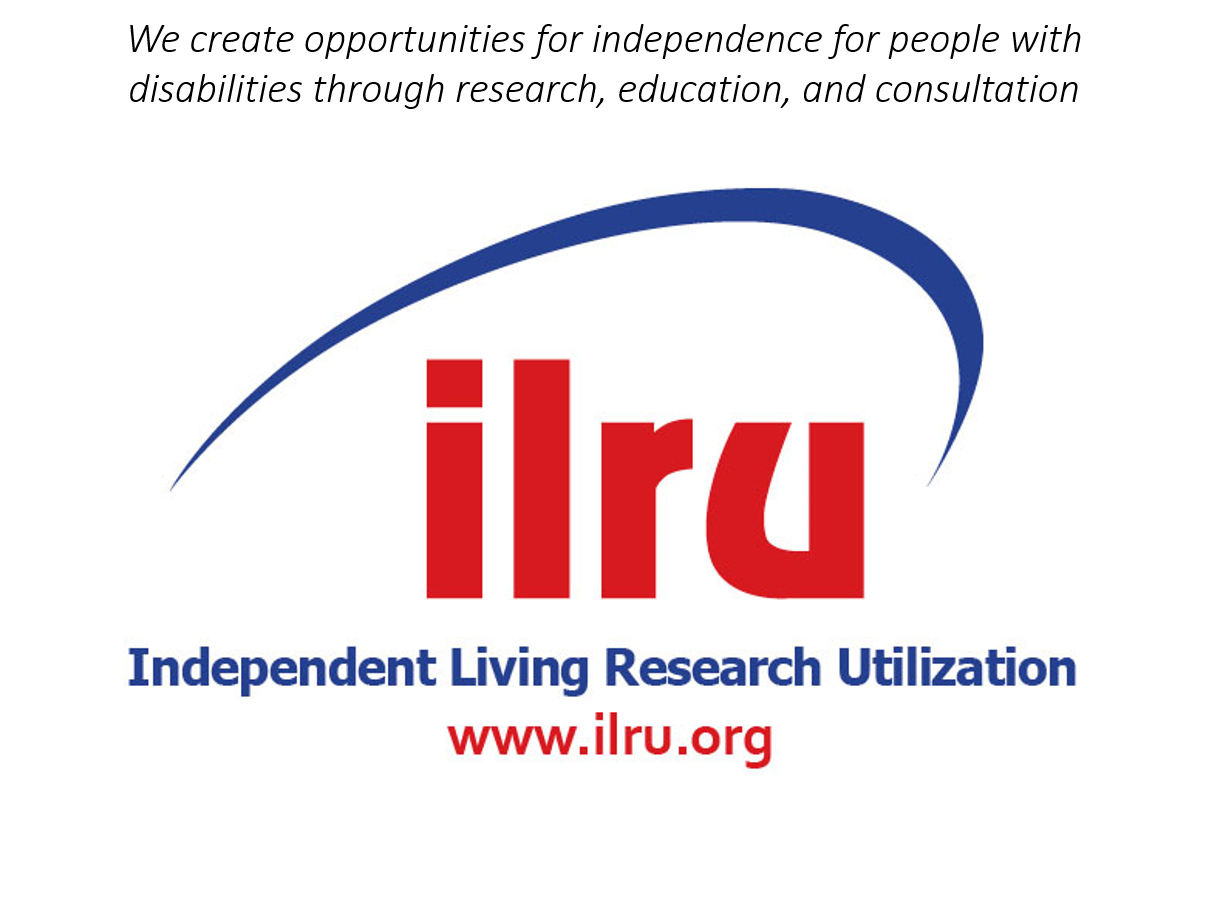 1
ILRU’s IL-NET National Training and Technical Assistance Center for Independent Living
>> Slide 2Associate Directors and Program ManagersPeer Discussion - RecalibrationJanuary 9, 2024Presenter:Paula McElwee
2
Slide  3 Purpose of Title VII of the Rehabilitation Act --
§ 1329.2 Purpose.
The purpose of title VII of the Act is to promote a philosophy of independent living (IL), including a philosophy of consumer control, peer support, self-help, self-determination, equal access, and individual and system advocacy, in order to maximize the leadership, empowerment, independence, and productivity of individuals with disabilities, and to promote the integration and full inclusion of individuals with disabilities into the mainstream of American society...

What words jump out at you? Shout them out vocally or in the chat…
3
Slide  4When IL grants were first established IL was messy
Many didn’t know what IL really was.
The CIL grants were written by the state Rehabilitation entity and went to some organizations that weren’t truly consumer-controlled.
True example: A local consumer group asked a DD agency to write the grant for them and it was a few years before they established their own corporation and board to achieve true consumer control.
Some grants went to single-disability organizations that then had to widen their scope to be cross-disability.
4
Slide  5 The movement recalibrated
We wrote the language of the amendments to the Rehab Act including the standards and assurances.
The SILCs, which were DSU (Designated State Unit) run in the beginning, corrected to become consumer controlled.
There were leaders who were clearly people with significant disabilities in every sector and throughout the country. 

The Rehabilitation Act is 50 years old	
Are we due for another self-correction?
What should we do to get back to the root of IL?
Are CILs being truly led by people with disabilities?
5
Slide  6 CILS are NOT…
A day program
A full time recreation program
Sheltered workshops
Places where people who do real work are “volunteers”
Representative payees
Advocates for guardianship
Places that can’t afford interpreters
Inaccessible for any disability
6
Slide  7 CIL Standards - The law says CILs
A full list of the CIL Standards and Assurances is linked from the ILRU website including the specific federal regulations and citations. 
Promote and practice the Independent Living Philosophy.
Provide the Core Services.
Provide other Independent Living Services.
Facilitate development of consumer IL goals.
Work to increase the availability and improve the quality of community options for independent living. 
Conduct activities to increase the capacity of communities to meet the needs of individuals with significant disabilities.
Conduct resources development to obtain other funding.
7
Slide  8 CIL Assurances - The law says CILs
Be designed by individuals with disabilities and operate as cross-disability, community- based, consumer-driven entities.
Comply with the CIL Standards in the law.
Establish annual and 3-year program and financial priorities that align with the 3-year SPIL.
Use sound organizational and personnel practices with emphasis on hiring / promoting individuals with disabilities.
Ensure majority of CIL staff are individuals with disabilities – including staff in decision-making roles.
Prepare and submit an annual report (PPR) to the DSE (if the center’s only federal funds are Part B) or ACL at the end of each fiscal year.
8
Slide  9 CIL Assurances - The law says CILs
Notify consumers about the Client Assistance Program (CAP).
Conduct aggressive outreach to individuals with significant disabilities who are unserved or underserved. 
Will receive training on how to serve unserved and underserved individuals with significant disabilities. 
Shall submit to the State SILC a copy of its approved grant application (if they still have it; but new ones) and annual PPR. 
Must develop independent living plans for their consumers unless a consumer waives such a plan deeming it unnecessary.
9
Slide  10Consumer Control:
Do CIL board and staff “get” IL? What do they understand true “consumer control” or “disability run” means in practical terms? What are the requirements in the law? How does ACL interpret the law?
How is the disability community in charge of IL in your state?  How are you encouraging people with disabilities to be leaders at the state and local (city, county) level?
10
Slide  11Organizational Health keeps the Network Strong!
Avoiding stagnant boards -- should CIL board members have term limits like the SILCs do?
How is Conflict of interest different in IL? How is it similar to what other non-profits experience?
What are your board training plans and onboarding strategies?
11
Slide  12What needs to change? How do we get there?
12
>Slide 191For More Information
Contact:
Paula McElwee paulamcelwee.ilru@gmail.com 
(559) 250-3082
13
IL-NET (CIL-NET and SILC-NET) Attribution
Support for development of this training was provided by the Department of Health and Human Services, Administration for Community Living under grant numbers 90ILTA0001 and 90ISTA0001. No official endorsement of the Department of Health and Human Services should be inferred. Permission is granted for duplication of any portion of this PowerPoint presentation, providing that the following credit is given to the project: Developed as part of the IL-NET, an ILRU/NCIL/APRIL National Training and Technical Assistance project.
14